Cambridge EnglishДополнительное образование по английскому языку
Учитель:
Кухарь Зоя Михайловна
Гимназия № 104
Организация Cambridge ESOL создана Кембриджским Университетом   и с 1864 года проводит международные экзамены. Признана более чем в 150 странах мира.
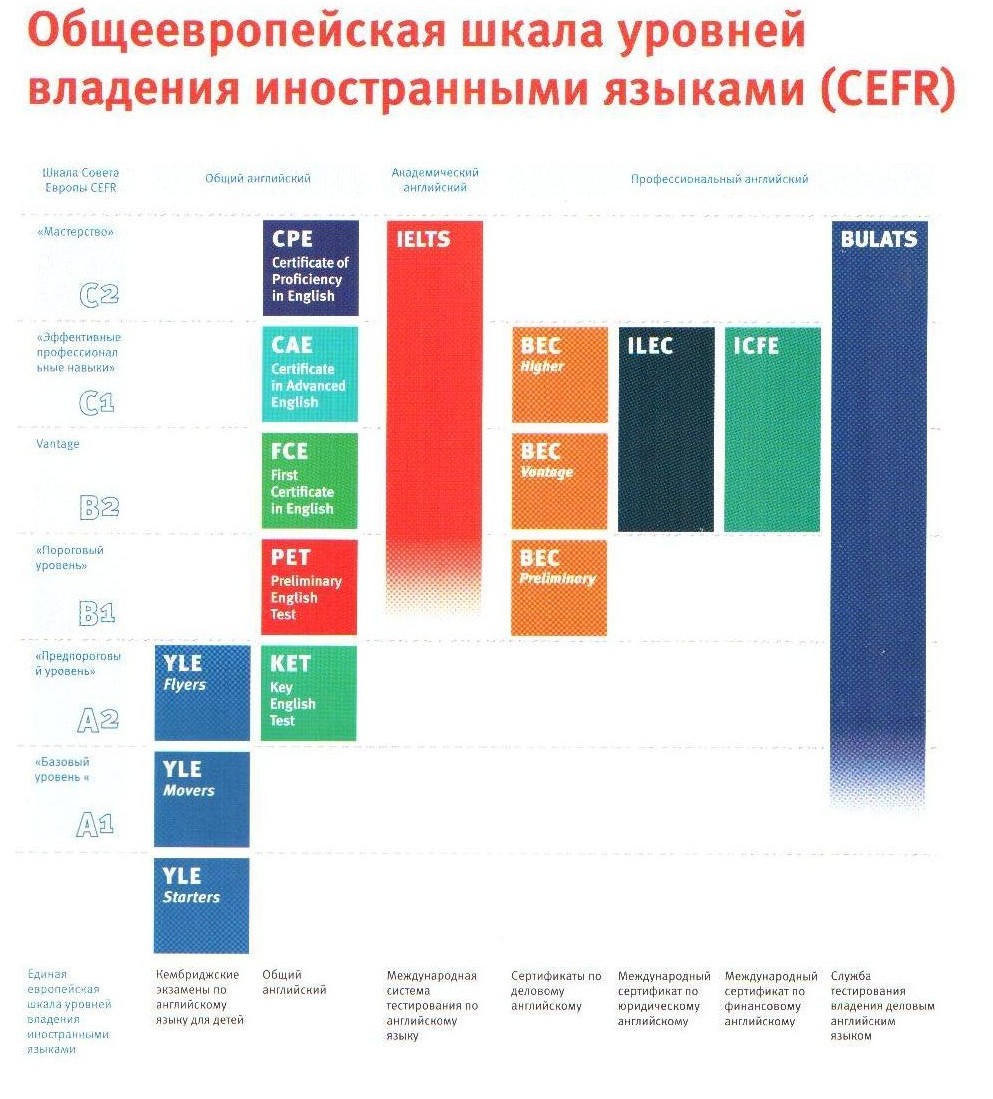 Программа дополнительного образования по английскому языку
Уровни:
YLE: STARTER и MOVER – начальная школа 
FLYER – 5 класс;
KET (6, 7 классы);
PET ( 8, 9 классы).
Цель программы: приобретение учащимися практических навыков подготовки и сдачи экзаменов по английскому языку в формате Кембриджских сертификатов в соответствии с Общеевропейской шкалой оценки владения иностранным языком.
Задачи:
повторить, обобщить и расширить лексико-грамматический материал соответствующего уровня;
развить коммуникативную компетенцию учащихся в устной и письменной речи;
познакомить учащихся с форматами соответствующих экзаменов и требованиями к ответам;
сформировать определенные практические навыки и умения, необходимые для успешного выполнения экзаменационных заданий;
развить стратегическую компетенцию учащихся, гибкость и способность ориентироваться в типах экзаменационных заданий;
научить анализировать и объективно оценивать результаты собственной учебной деятельности;
развить творческий потенциал учащихся.
Результат прохождения программы
Учащиеся смогут:

Обобщить и закрепить лексико-грамматический материал и коммуникативные компетенции, необходимые для успешной сдачи экзамена;
Овладеть практическими навыками выполнения экзаменационных заданий различного типа;
Получить определенную психологическую подготовку к сдаче экзамена;
Получить практические навыки анализа предложенного задания, выбора способа его решения и оценки правильности выполнения.
Принципы построения программы:
Принцип коммуникативной направленности учебного процесса;
Принцип создания благоприятного психологического климата на занятиях;
Принцип межкультурной ориентированности при изучении английского языка;
Принцип образовательной и воспитательной ценности учебных материалов;
Принцип активного вовлечения учащихся в учебную деятельность.
Мониторинг результатов данной программы:
Используемые пособия «Макмиллан»:
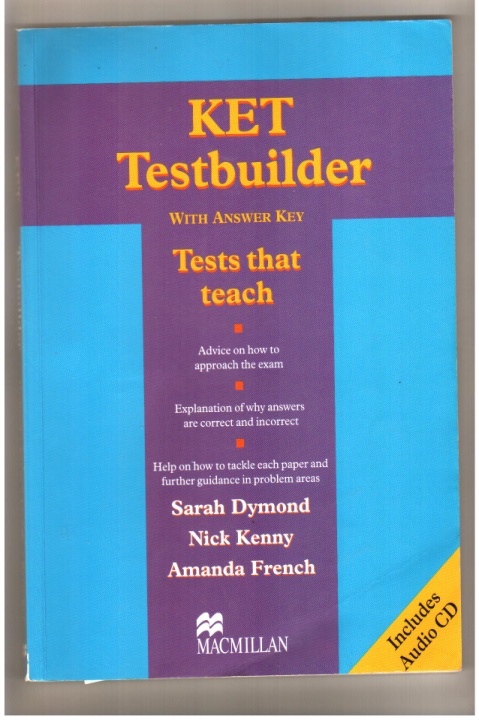 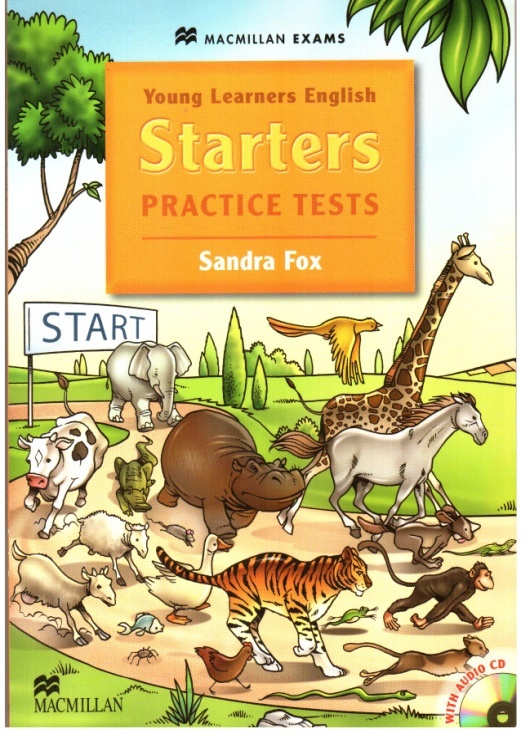 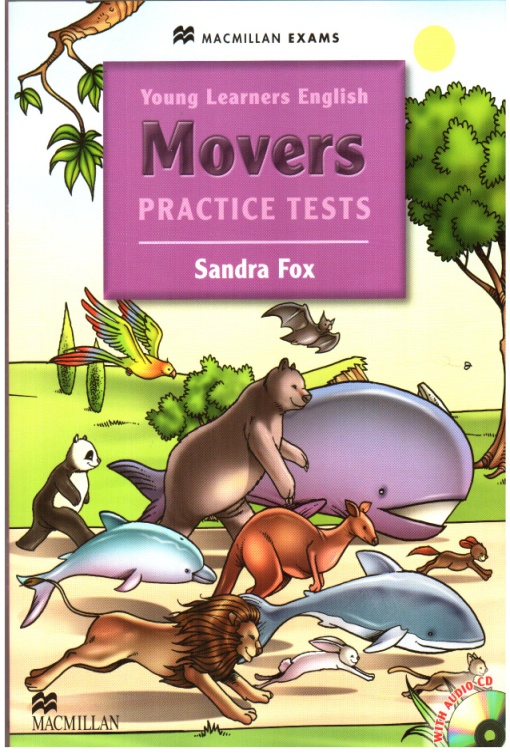 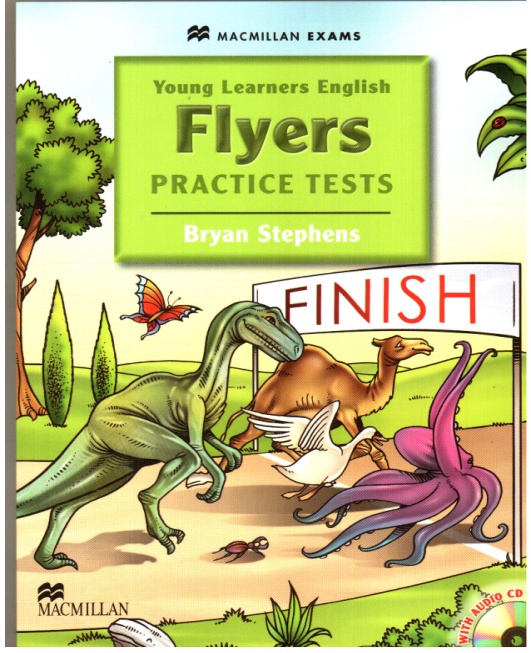 Thank you!